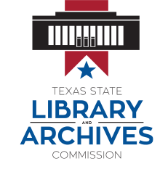 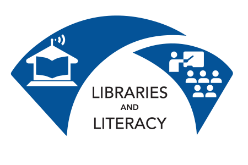 ScreenComponents Quiz
Click on the correct response.
If you are wrong you will be given the opportunity to:

Try again,
Continue,
Or
Quit.
                    Click here to continue…
Question 1
Question # 1
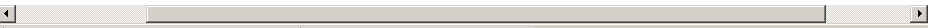 This is the ______________ and it allows the user to move quickly through the worksheet.
Horizontal
Ruler
Horizontal
Tool Bar
Horizontal
Scroll Bar
Question 2
Question # 2
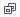 This is the _____________ and it returns the window to its previous shape and size after minimizing it.
Minimize
Button
Restore
Button
Maximize
Button
Question 3
Question # 3
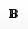 This is the ______________ and it is used for emphasis to make certain words and phrases stand out.
Bold
    Button
Big
    Button
Back
    Button
Question 4
Question # 4
Which alignment option makes your text fit into a column?
Merge cells
Center
Wrap text
Question 5
Question # 5
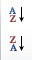 This is the ______________ and it organizes selected date in ascending or descending order..
Alphabet
   Button
Spell Check
   Button
Sort
   Button
Question 6
Question # 6
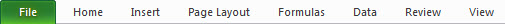 This is the ______________ and it provides the names of the categories for the variety of available commands.
Selection
Toolbar
Tabs    
     Bar
Horizontal
Scroll Bar
Question 7
Question # 7
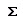 This is the ______________ and it adds the selected range of cells.
Autosum
   Button
Plus
   Button
Addition
   Button
Question 8
Question # 8
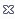 This is the ______________ and it will ask the user if he/she wants to save changes to the workbook and exit the entire program.
Minimize
Button
Maximize
Button
Close  
Button
Question 9
Question # 9
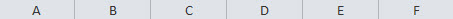 This is the ______________.
Horizontal
Tool Bar
Column Headings
Bar
Horizontal
Scroll Bar
Question 10
Question # 10
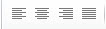 These are the ______________ buttons and they line up text a particular distance from the edge(s) of a cell.
Line
Buttons
Indent
Buttons
Alignment
Buttons
Correct
Correct
Try Again
Next Question
Exit
Correct
Correct
Try Again
Next Question
Exit
Correct
Correct
Try Again
Next Question
Exit
Correct
Correct
Try Again
Next Question
Exit
Correct
Correct
Try Again
Next Question
Exit
Correct
Correct
Try Again
Next Question
Exit
Correct
Correct
Try Again
Next Question
Exit
Correct
Correct
Try Again
Next Question
Exit
Correct
Correct
Try Again
Next Question
Exit
Correct
Correct
Try Again
Game Over
Exit
Incorrect
Incorrect
Try Again
Next Question
Exit
Incorrect
Incorrect
Try Again
Next Question
Exit
Incorrect
Incorrect
Try Again
Next Question
Exit
Incorrect
Incorrect
Try Again
Next Question
Exit
Incorrect
Incorrect
Try Again
Next Question
Exit
Incorrect
Incorrect
Try Again
Next Question
Exit
Incorrect
Incorrect
Try Again
Next Question
Exit
Incorrect
Incorrect
Try Again
Next Question
Exit
Incorrect
Incorrect
Try Again
Next Question
Exit
Incorrect
Incorrect
Try Again
Game Over
Exit